設定首頁
（宜蘭縣版學生資訊課程教材）Chrome OS 版本
點選左下方「開始」，打開選單
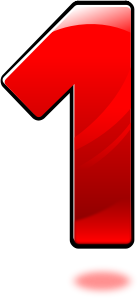 （宜蘭縣版學生資訊課程教材）Chrome OS 版本
點選「所有應用程式」
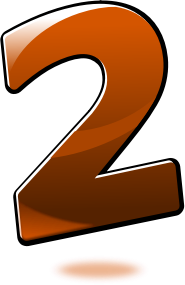 （宜蘭縣版學生資訊課程教材）Chrome OS 版本
點選「Chrome」圖示
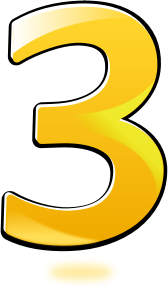 （宜蘭縣版學生資訊課程教材）Chrome OS 版本
點選「≡」圖示，選擇「設定」
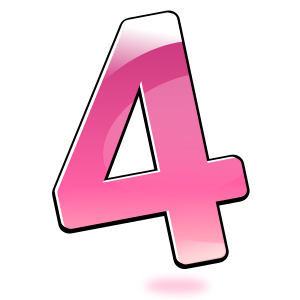 新增分頁(T)
新增視窗(N)
新增無痕式視窗(I)________
歷史記錄和最近開啟的分頁
下載(D)
書籤(B)_________________
縮放　–　100%　+______
列印
尋找
更多工具
編輯
設定
說明和關於
（宜蘭縣版學生資訊課程教材）Chrome OS 版本
勾選「顯示[首頁]按鈕」
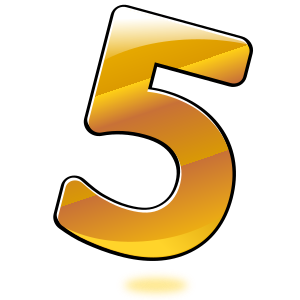 （宜蘭縣版學生資訊課程教材）Chrome OS 版本
點選「變更」
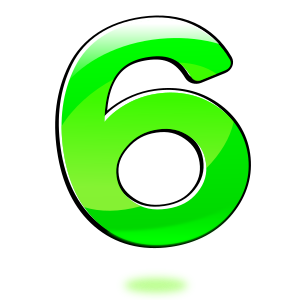 （宜蘭縣版學生資訊課程教材）Chrome OS 版本
輸入首頁網址
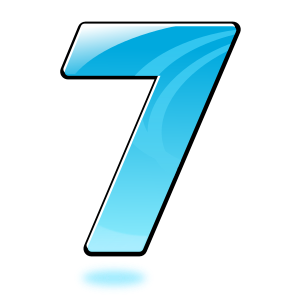 （宜蘭縣版學生資訊課程教材）Chrome OS 版本
點選「確定」
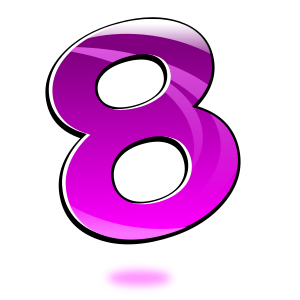 （宜蘭縣版學生資訊課程教材）Chrome OS 版本
重新開啟「Chrome」，點選「首頁」圖示
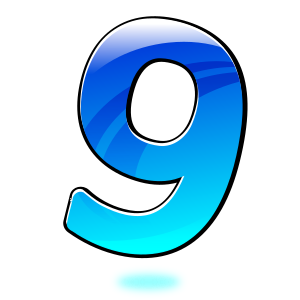 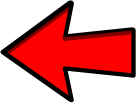 （宜蘭縣版學生資訊課程教材）Chrome OS 版本
設定完成
（宜蘭縣版學生資訊課程教材）Chrome OS 版本